Домашние животные
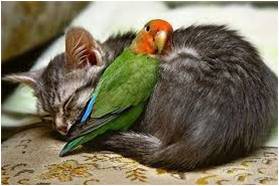 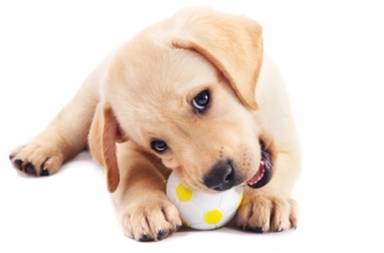 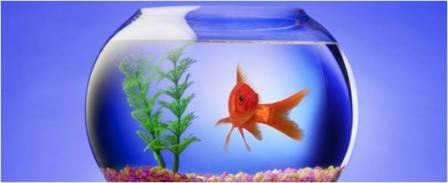 Дикие животные
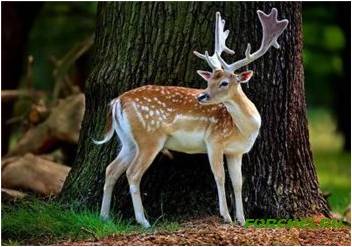 Домашние животные,
 наши друзья.
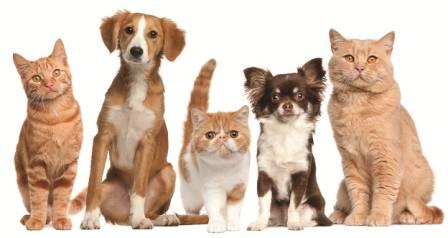 Цели урока:
Углубить знания о домашних животных;
Научится различать домашних и диких животных;
Узнать каково значение домашних животных в жизни человека
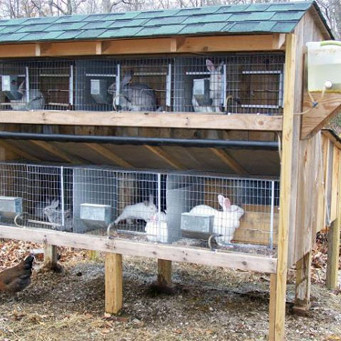 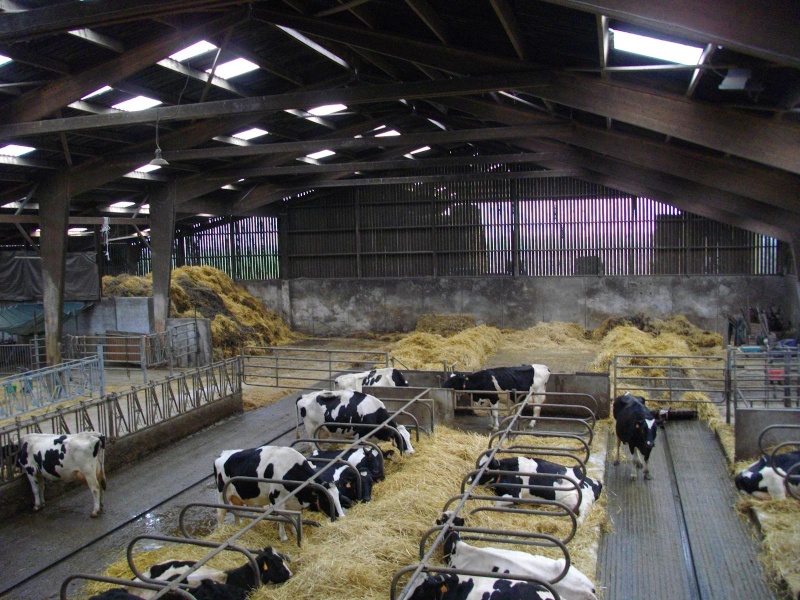 Как человек приручал, одомашнивал животных?
Повадки- привычка к выполнению, каких либо действий, закрепившийся навык, манера поведения.


Предки-прародители современных животных.